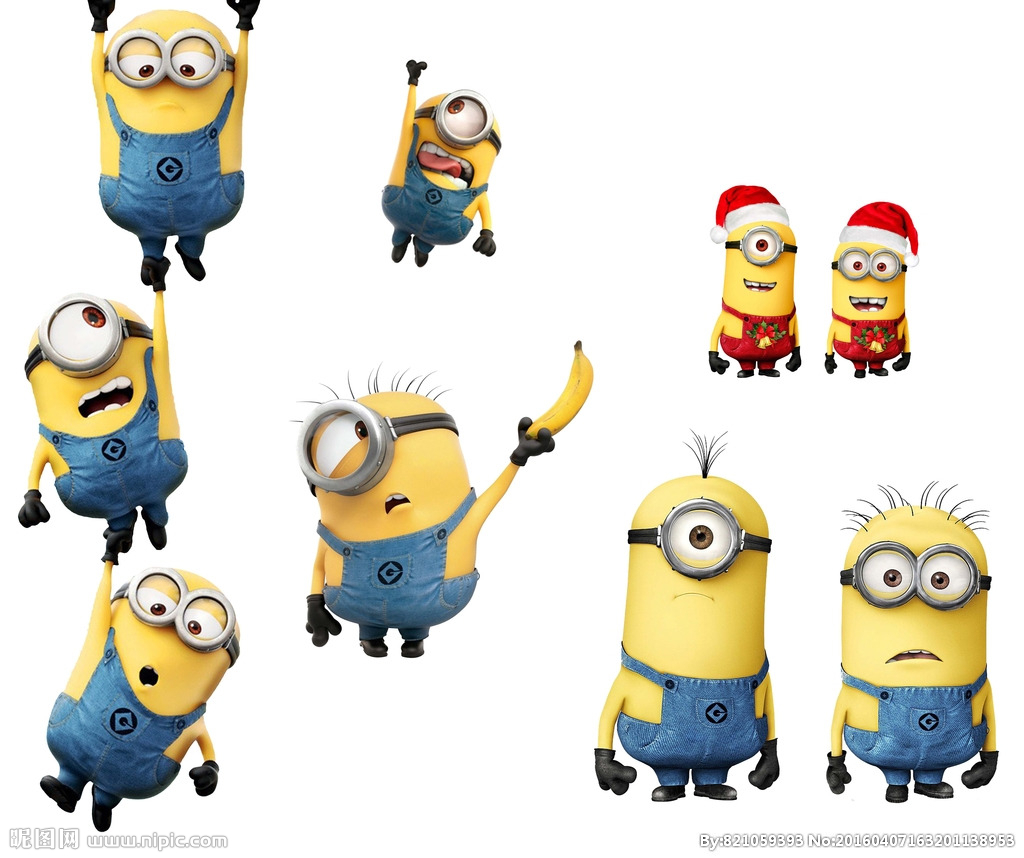 Look at me now
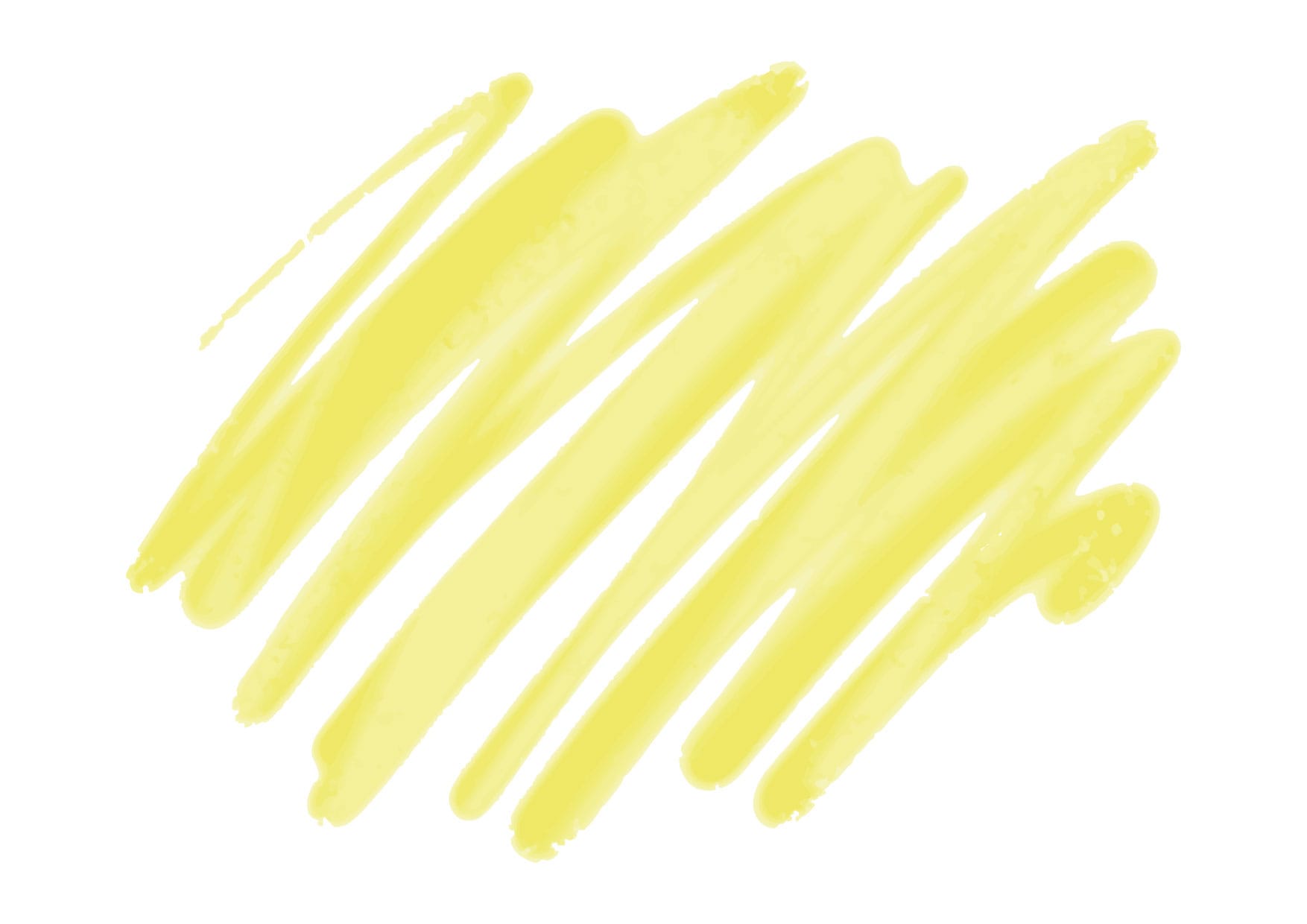 —— 与down 有关的短语
设计制作：华南师范大学外国语言文化学院  陈丹
                 广东省河源市三角中学  巫超
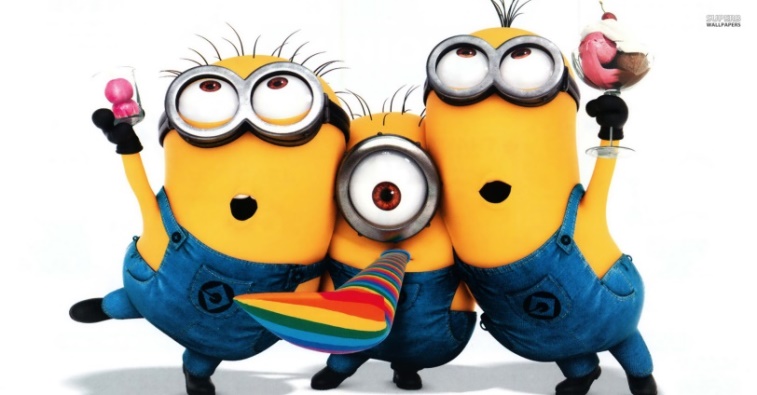 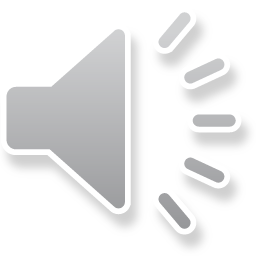 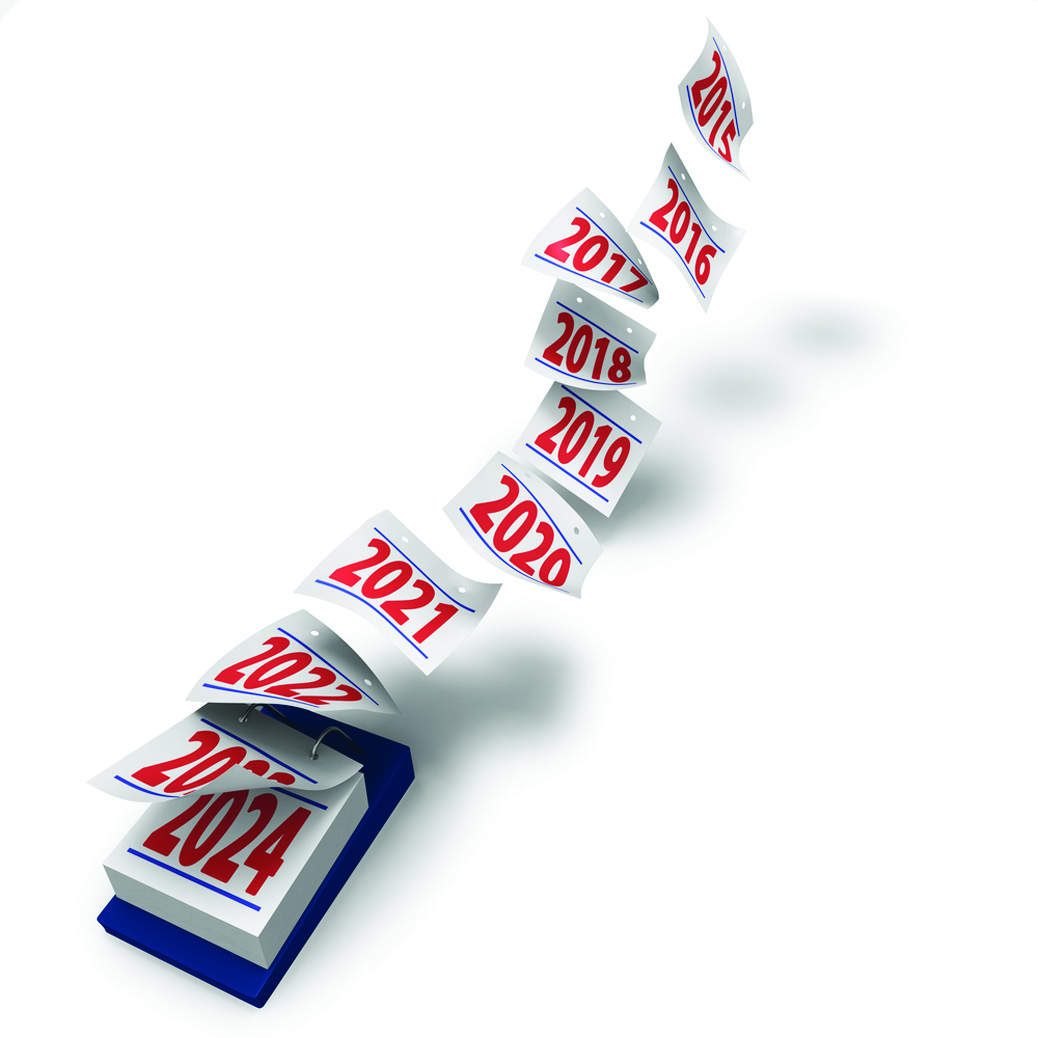 I said this time next year
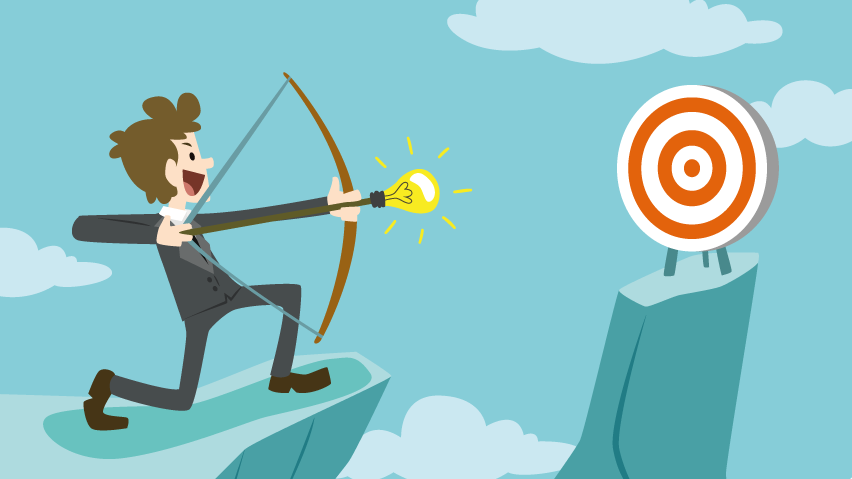 I'm gonna be the one to do
Everything and more you said I couldn't do
This one is for you
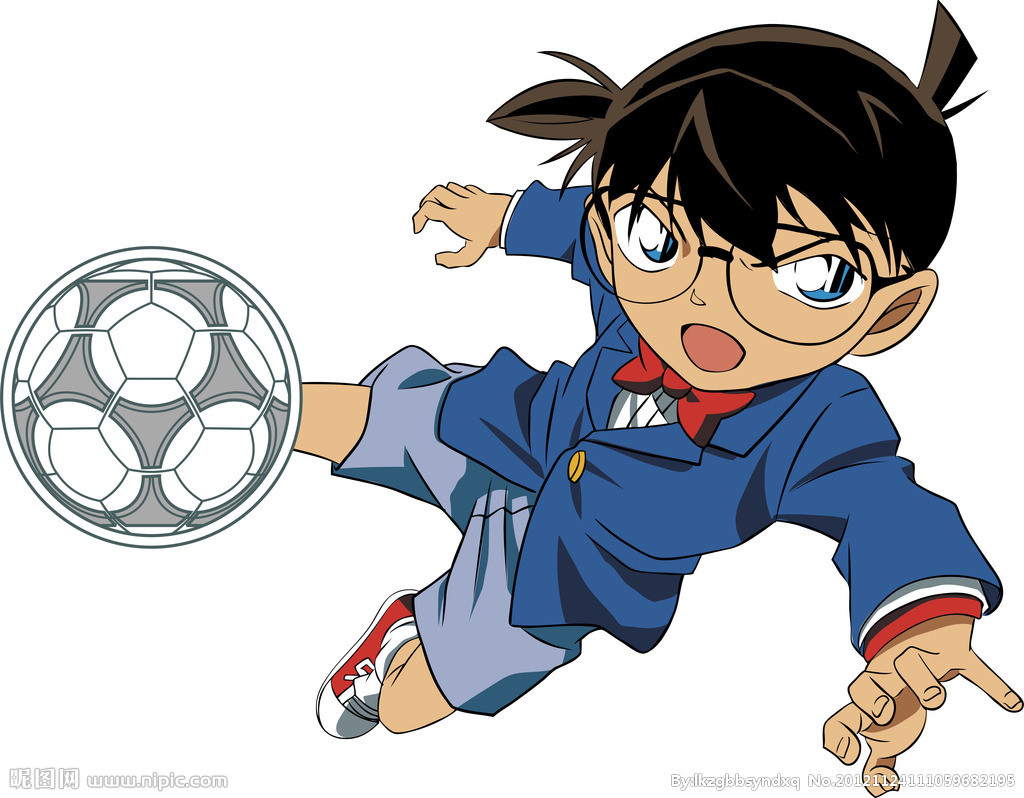 This time next year
I'm gonna be
stronger
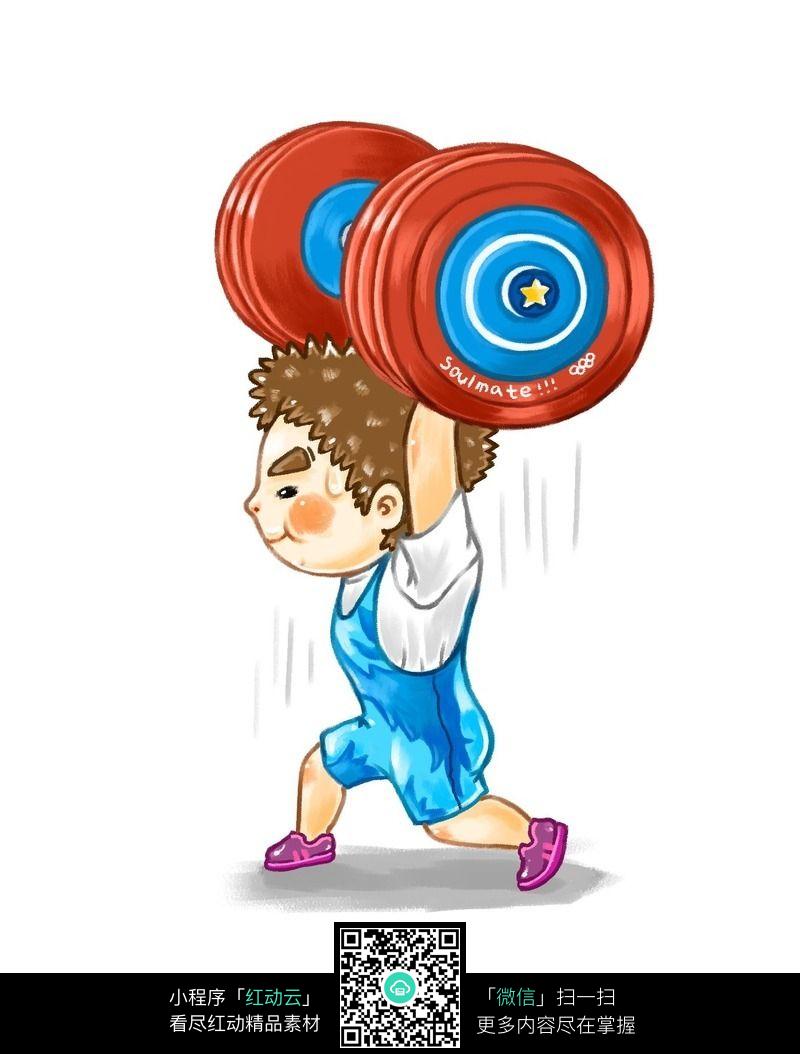 A little bit
taller
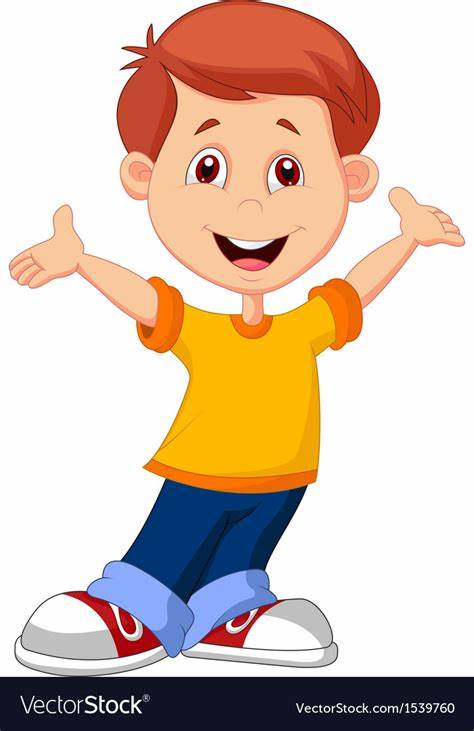 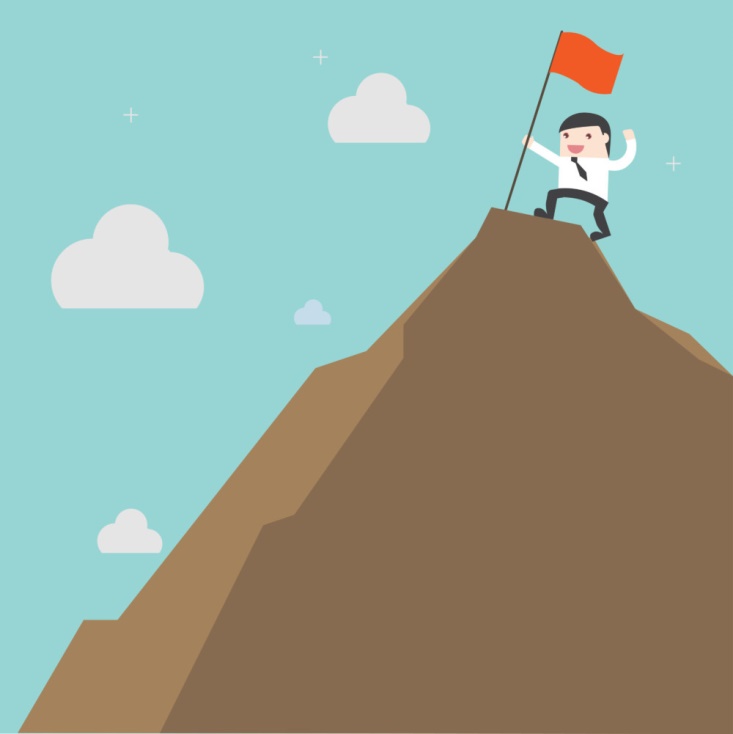 Top is my 
only view
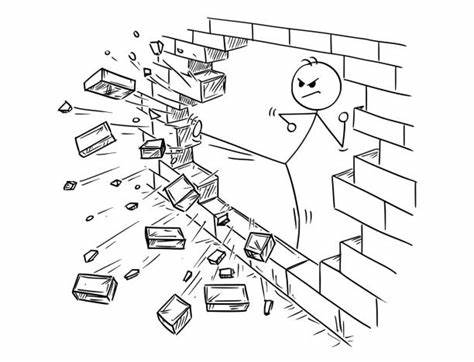 I'm kicking in the door now
Better get out of my way
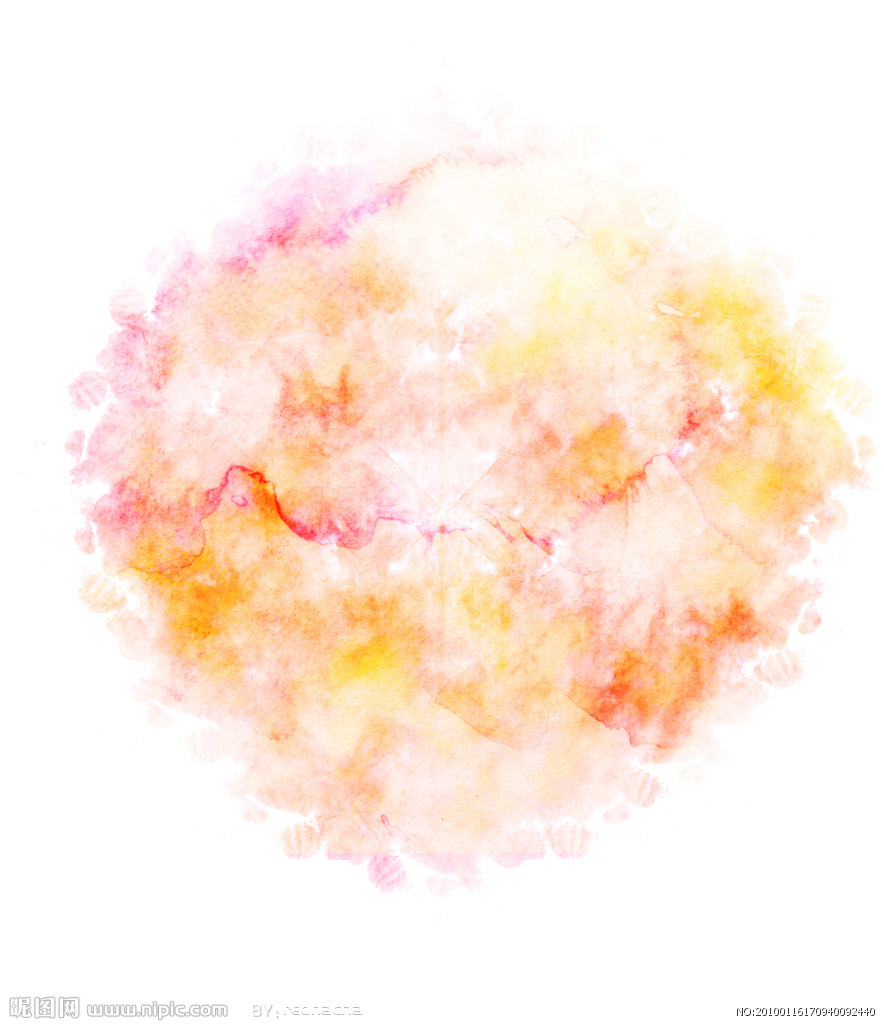 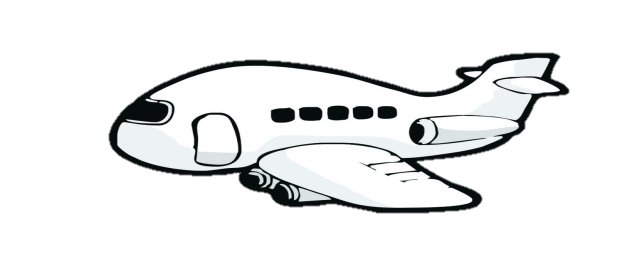 You left with nothing to say
Never really saw me coming
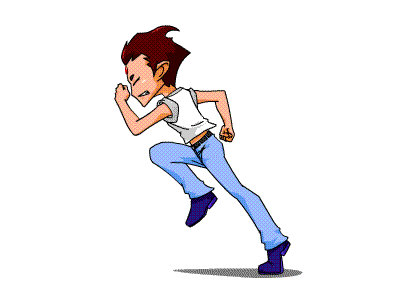 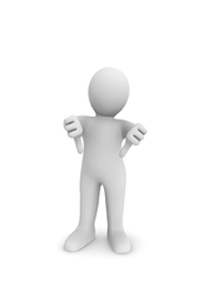 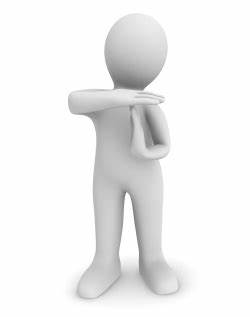 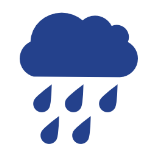 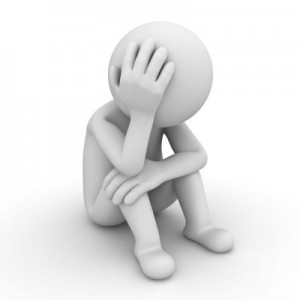 This is for everybody
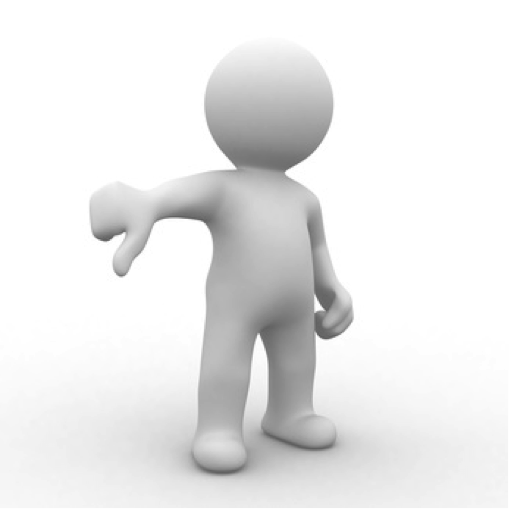 Who always put me down
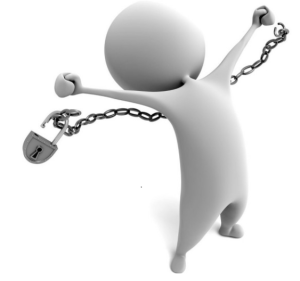 I hope you open up your eyes
And take a good look at me now
Take a good look at me now
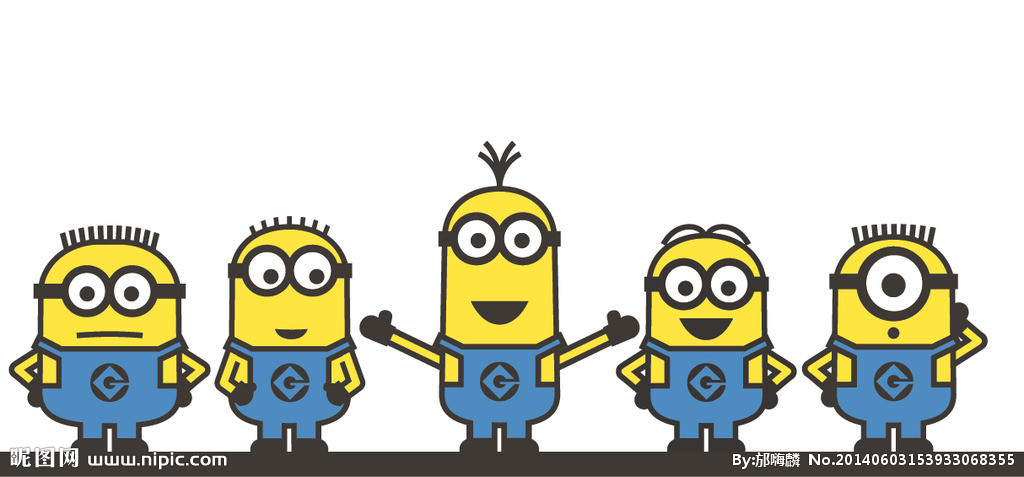 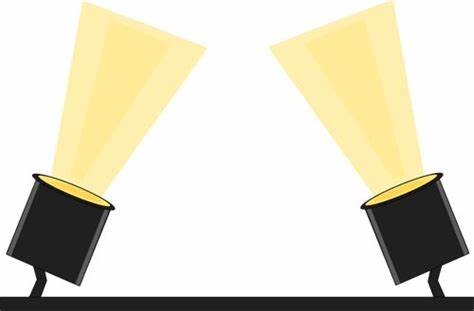 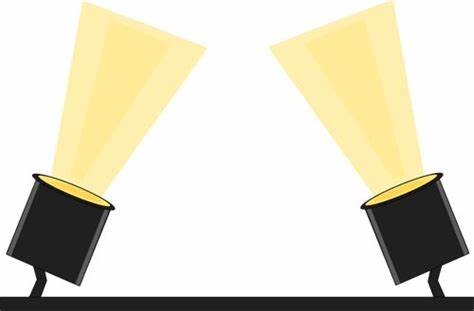 Cause this time next year
I'm gonna walk down these halls
And show my face 
for the world to see
Gonna see me
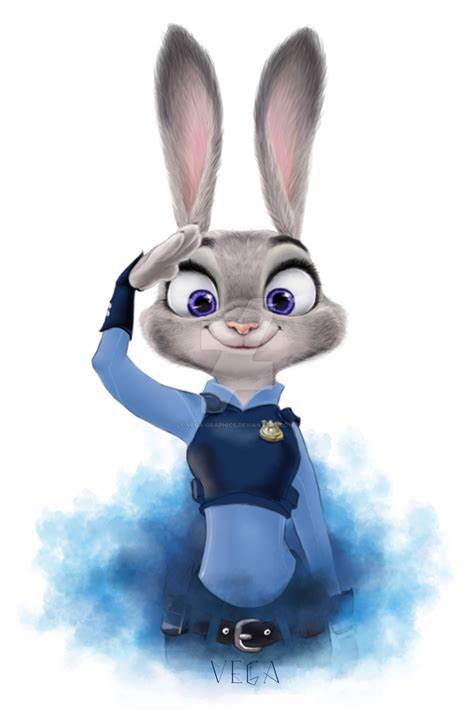 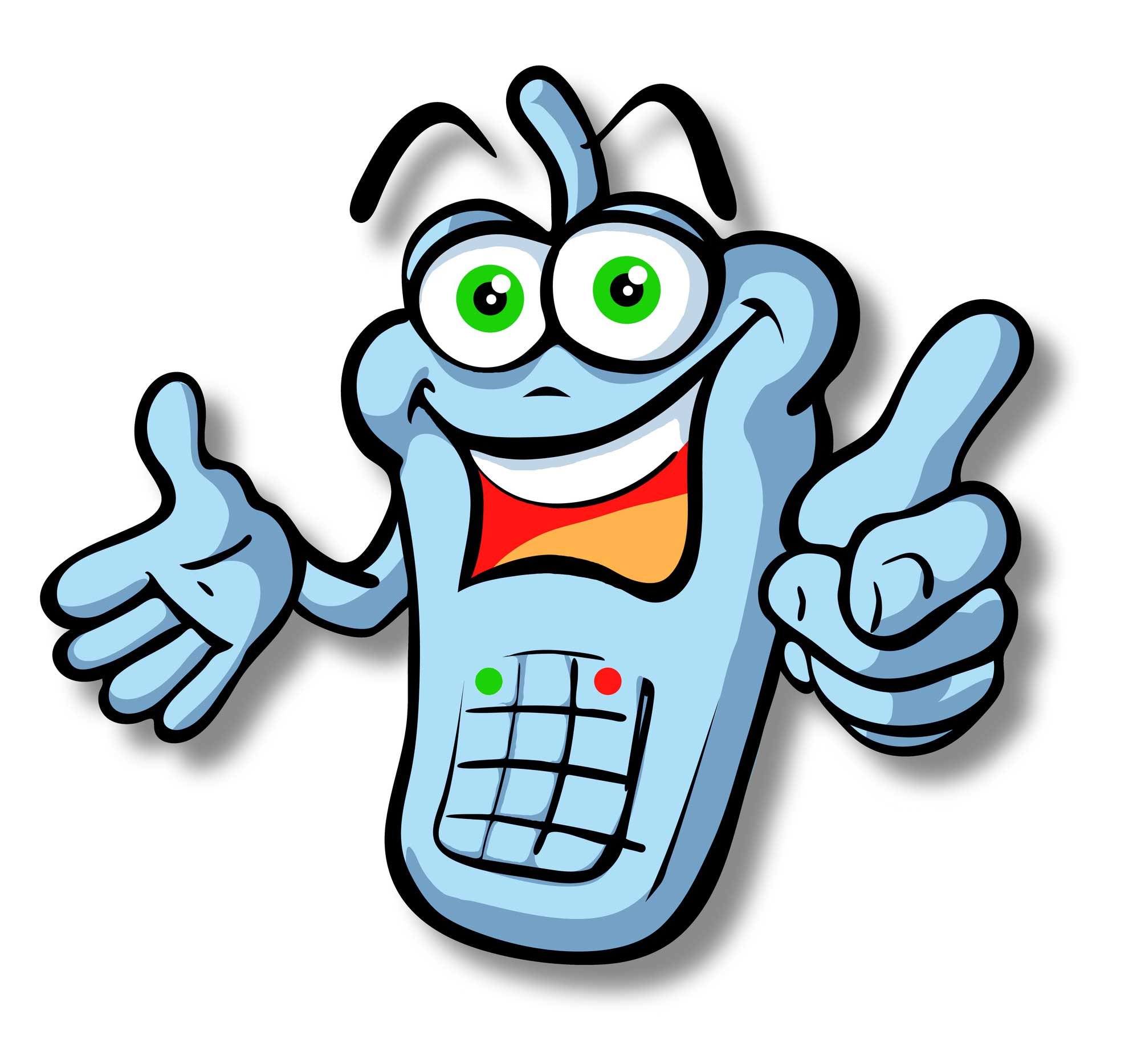 And I'm gonna call 
every girl that 
turned me down
And tell them now that
I'm just too busy
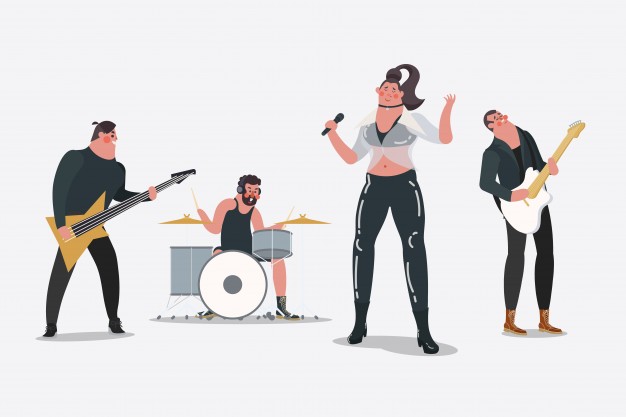 Cause I don't have the time
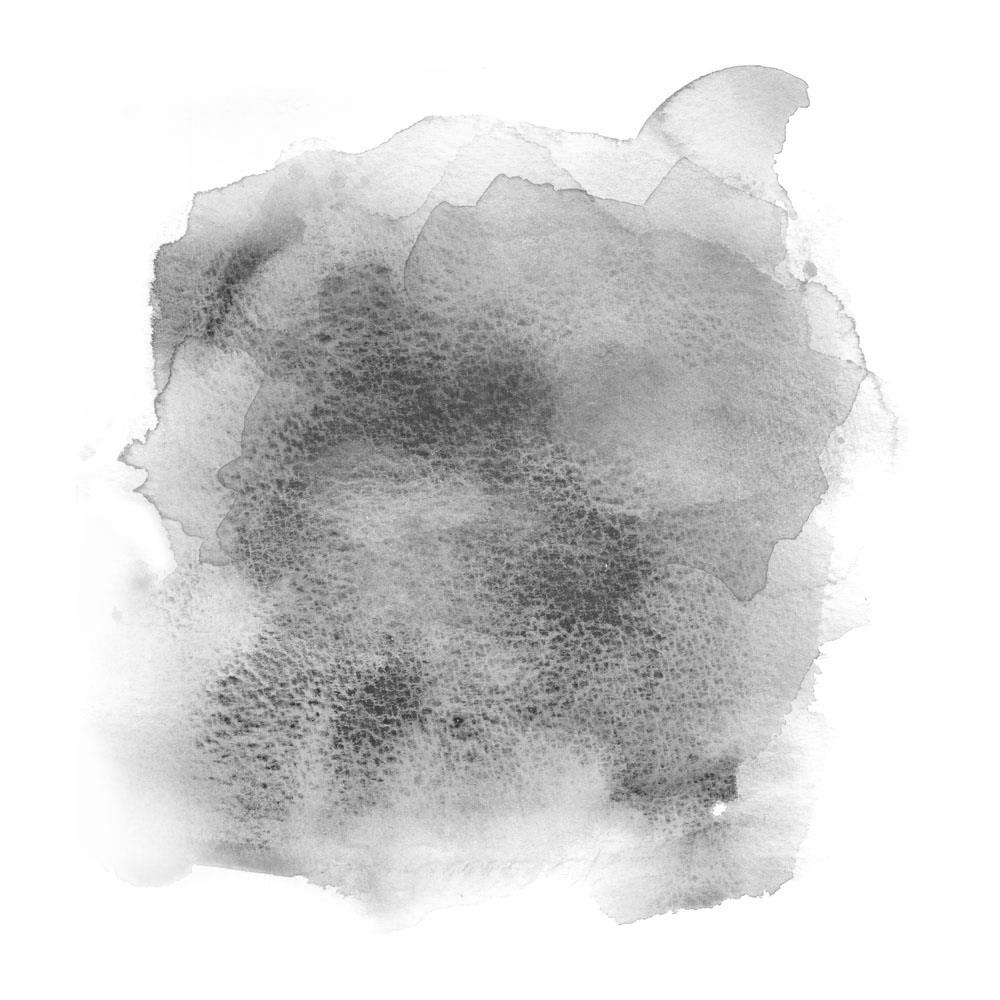 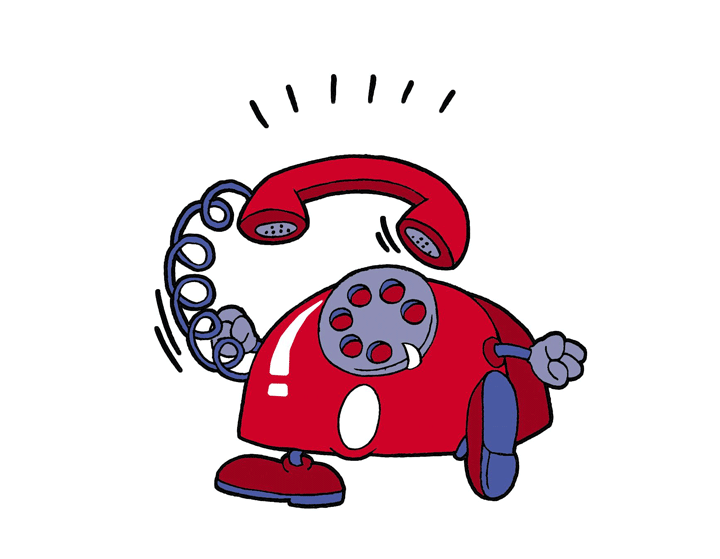 And its funny how
My so called friends
Who always 
left me alone
Suddenly running into me
And blowing up my phone
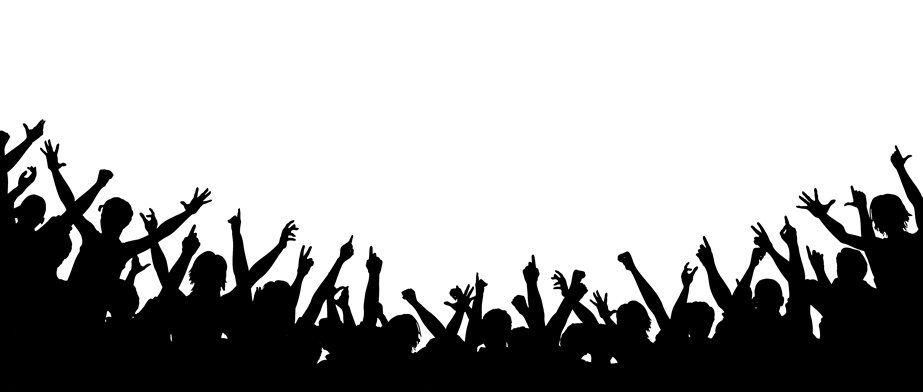 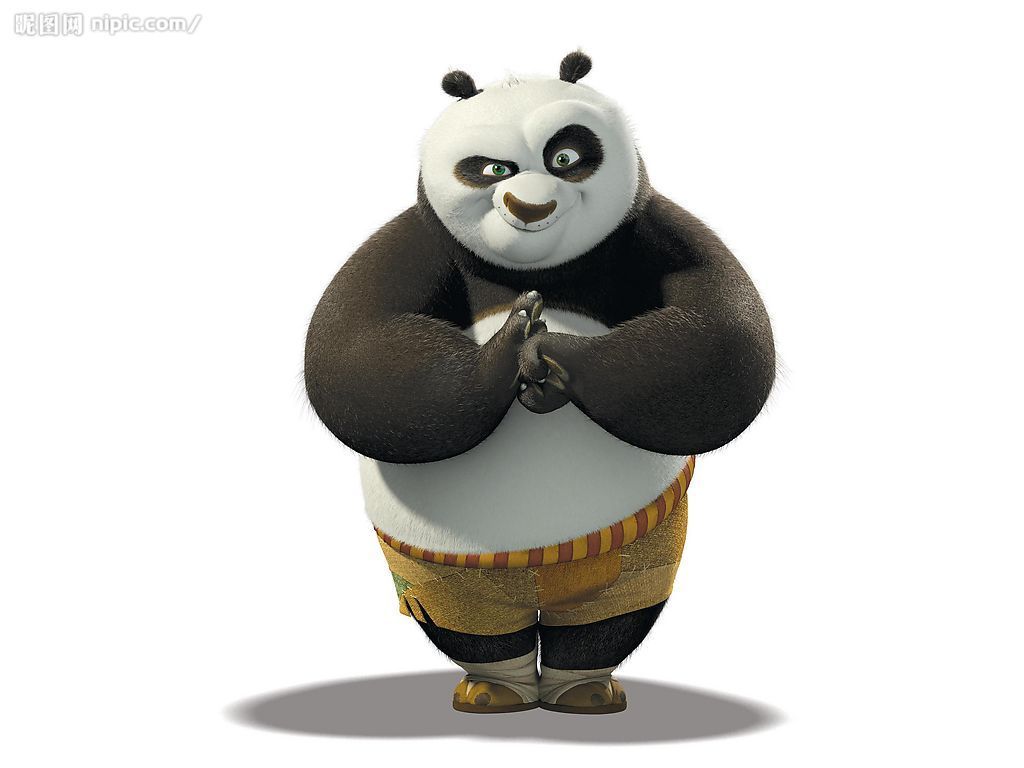 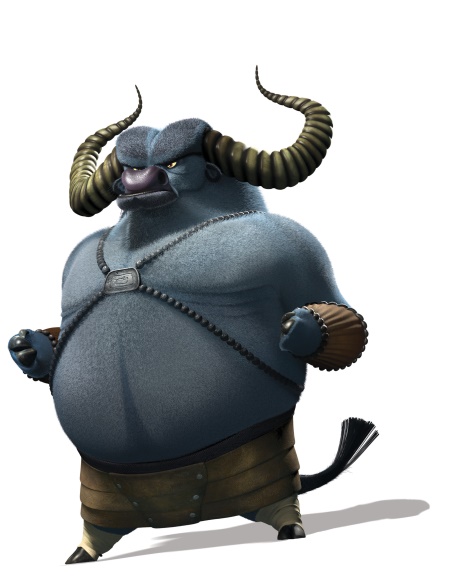 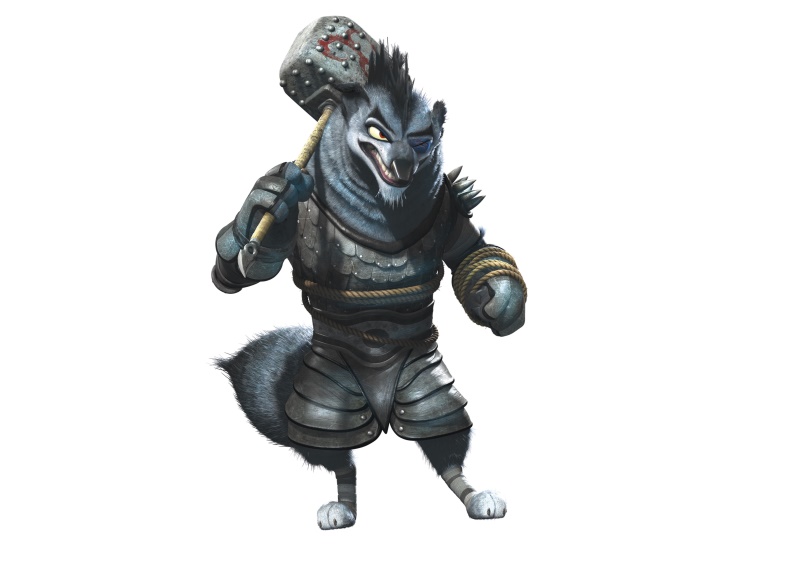 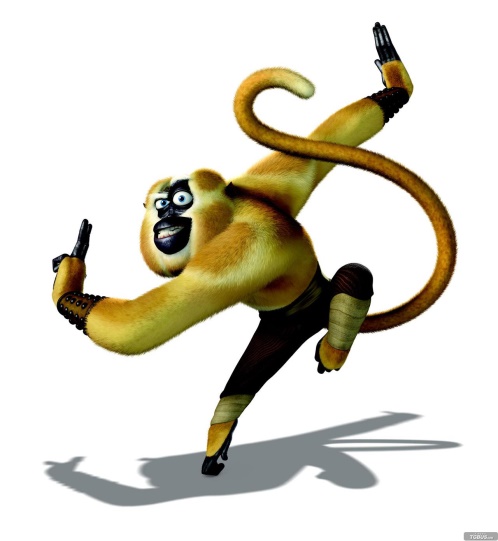 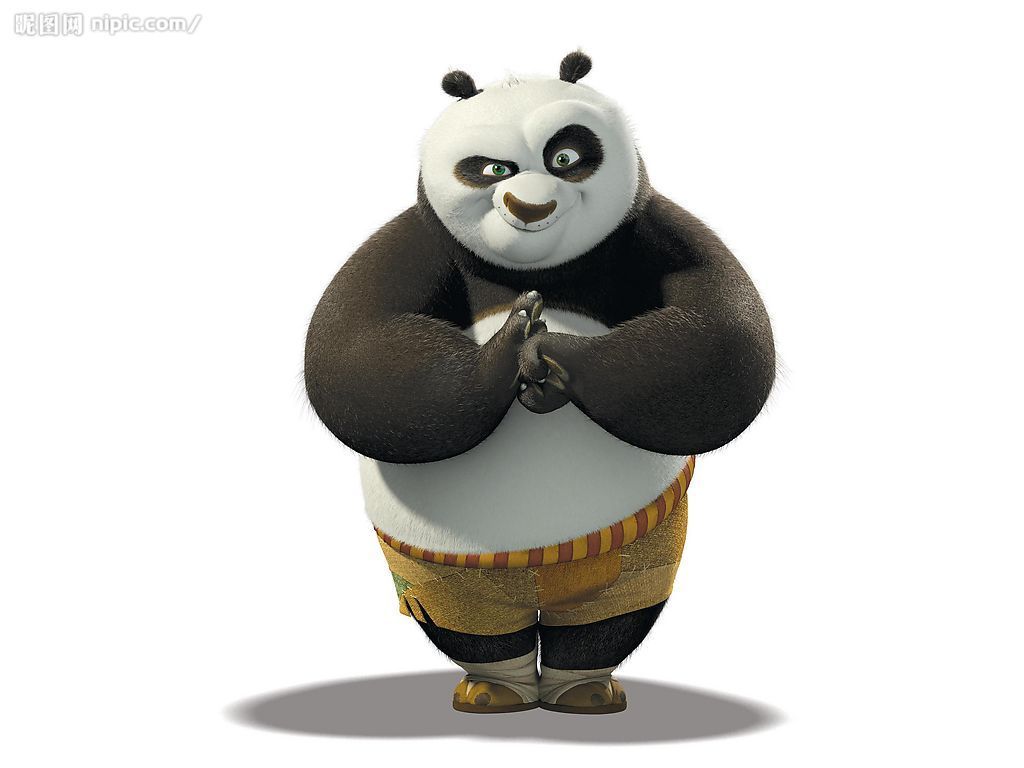 I'm kicking in the door now
Better get out of my way
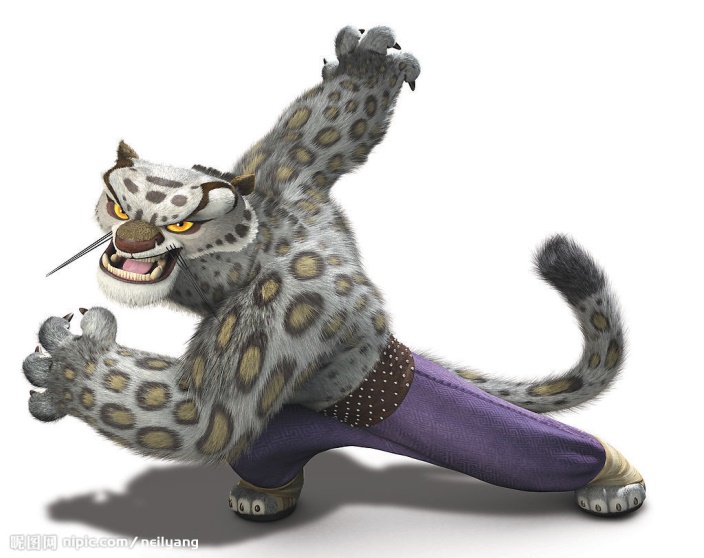 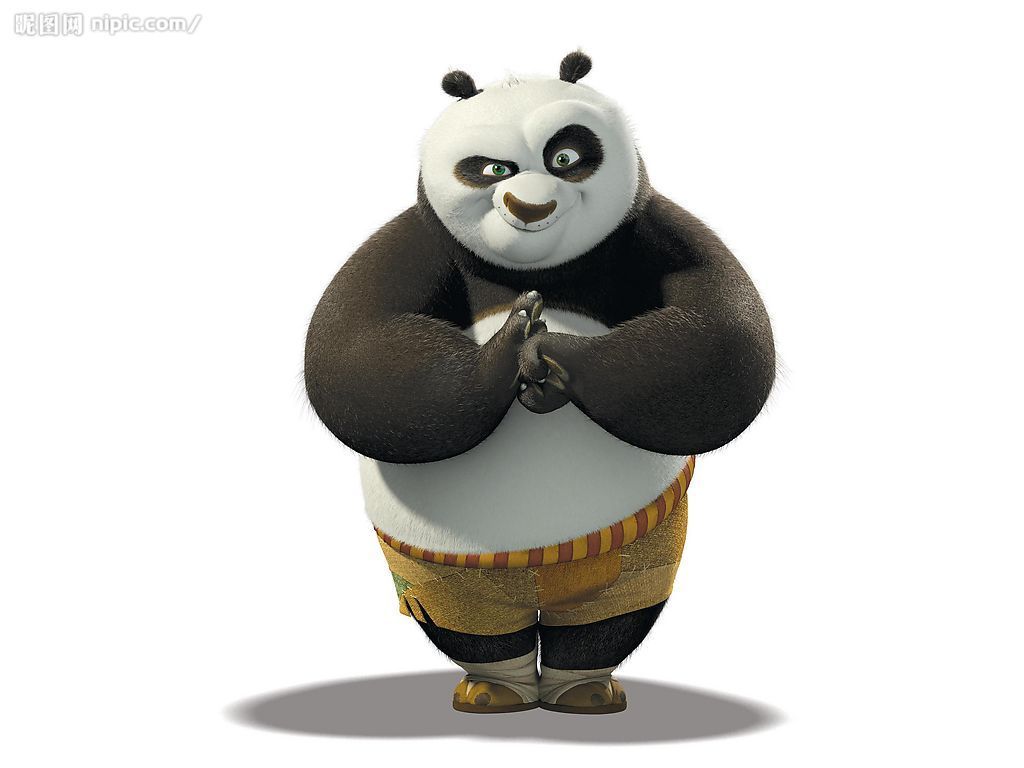 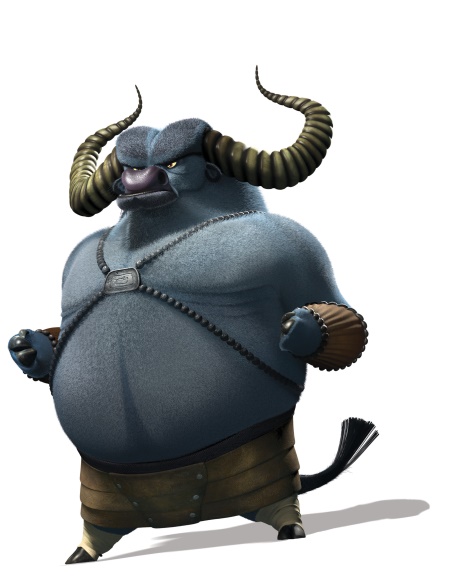 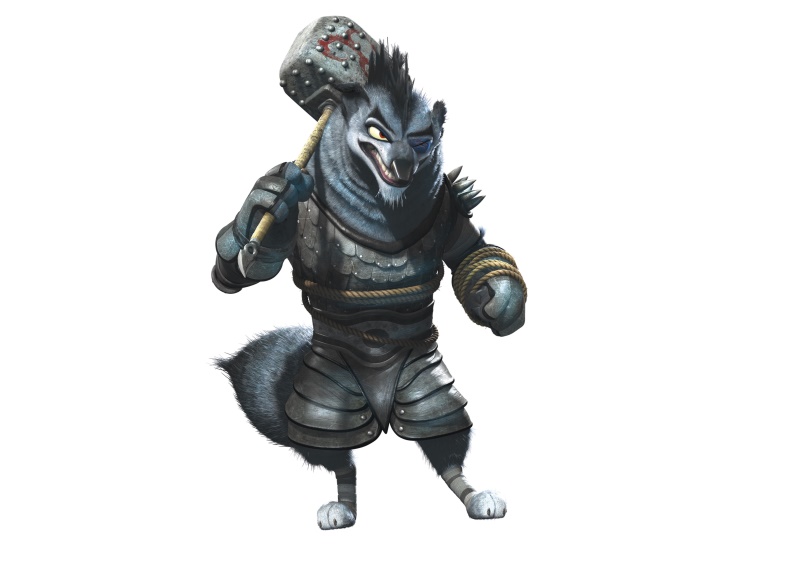 Never really saw me coming
You left with nothing to say
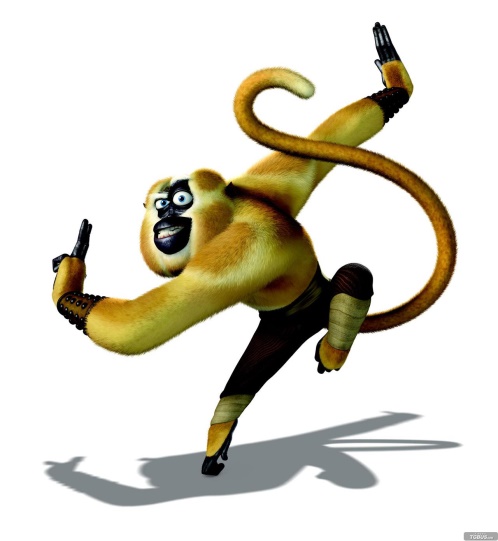 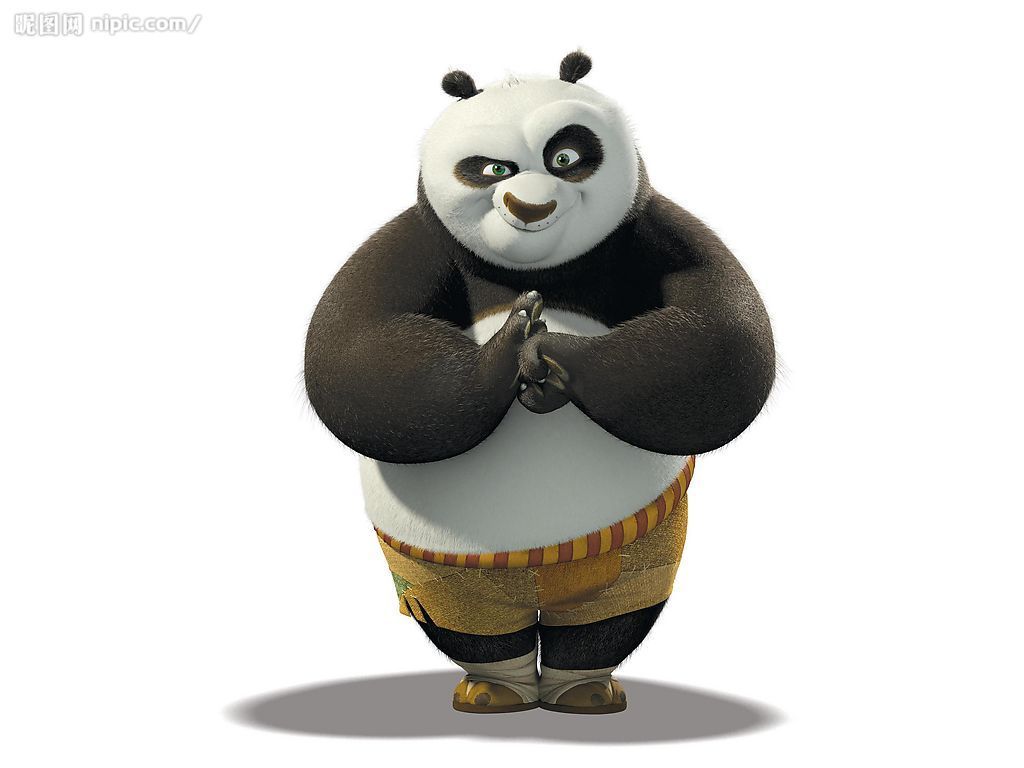 I'm kicking in the door now
Better get out of my way
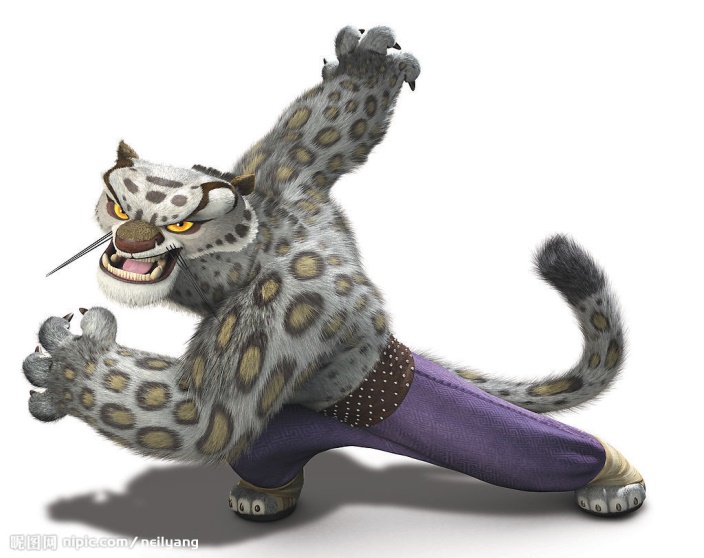 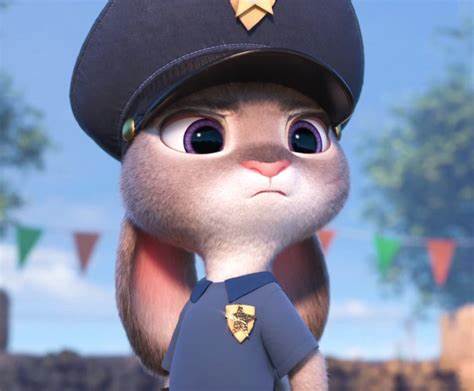 This is for everybody
Who always put me down
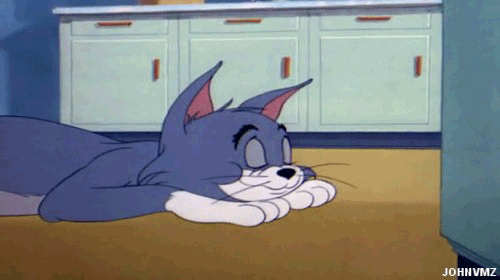 Take a good look at me now
I hope you open up your eyes
And take a good look at me now
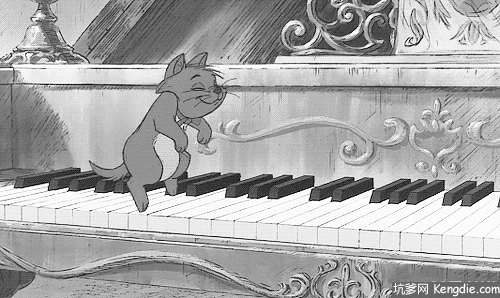 Oh baby Take a good look at me now
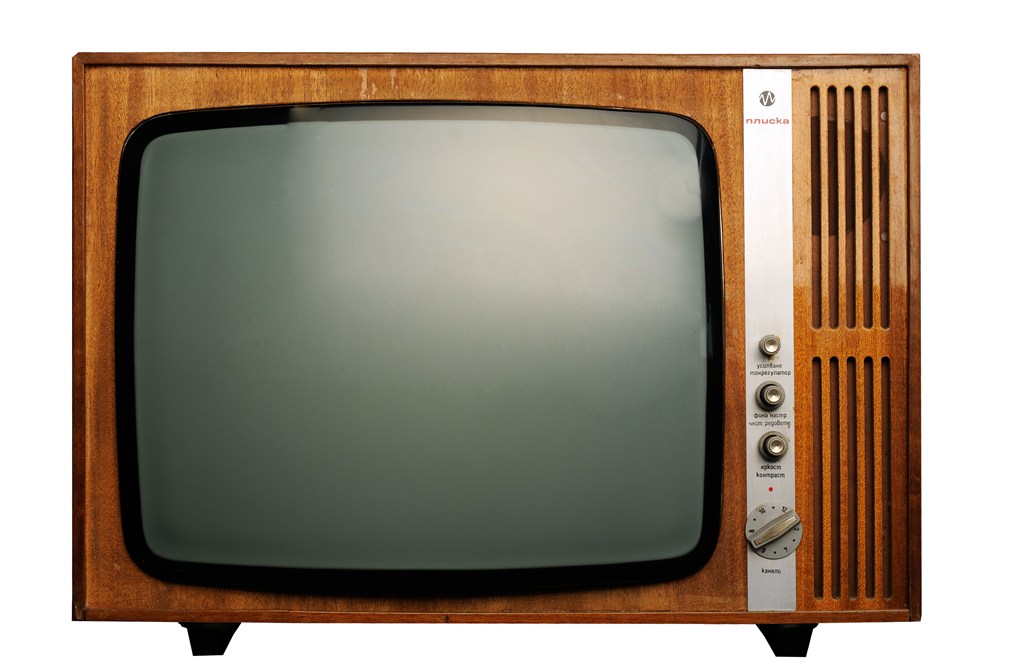 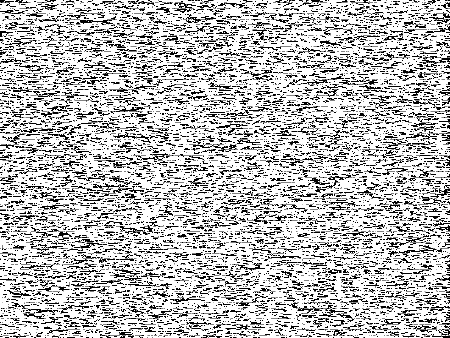 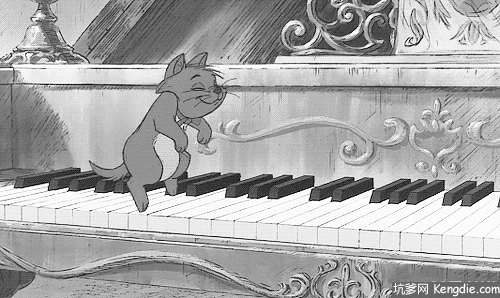 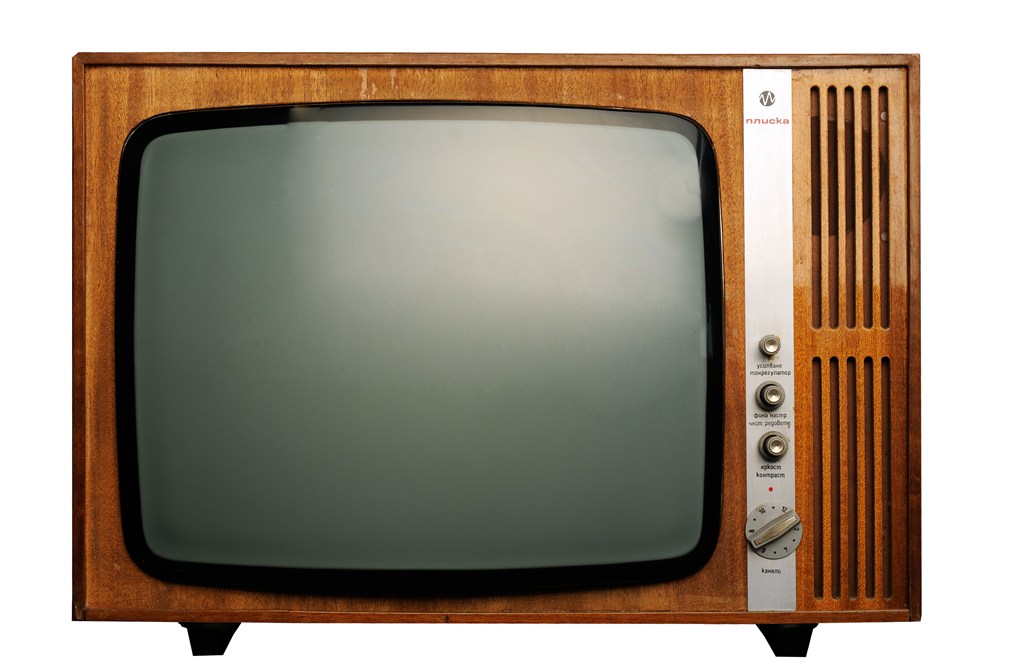 This is for everybody who always put me down   I hope you open up your eyes  And take a good look at me now...
Take a good look at me now
Oh, look at me now  Oh this one is dedicated to all of the people who said I would be nothing  Look at me now...
I'm kicking in the door now    Better get out of my way   Never really saw me coming  You left with nothing to say
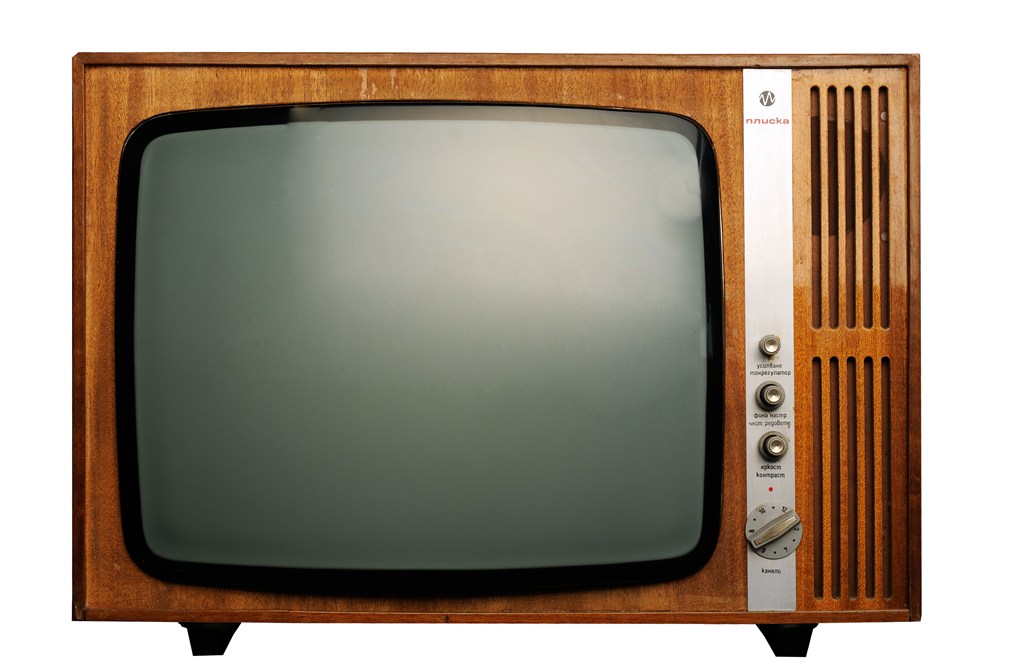 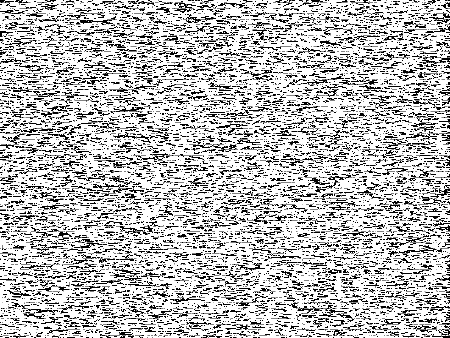 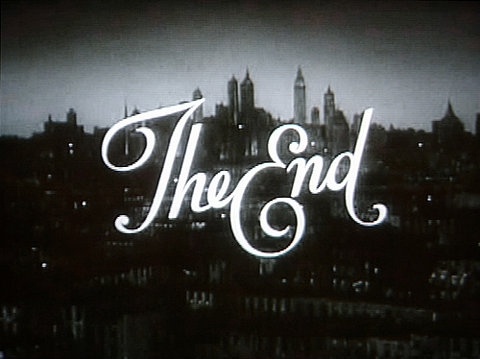 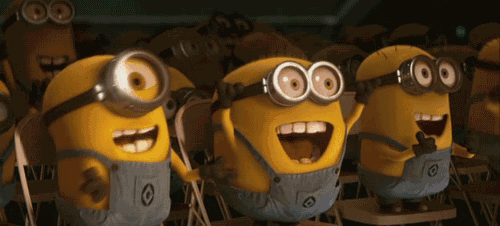